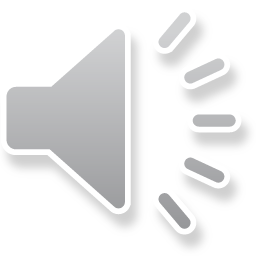 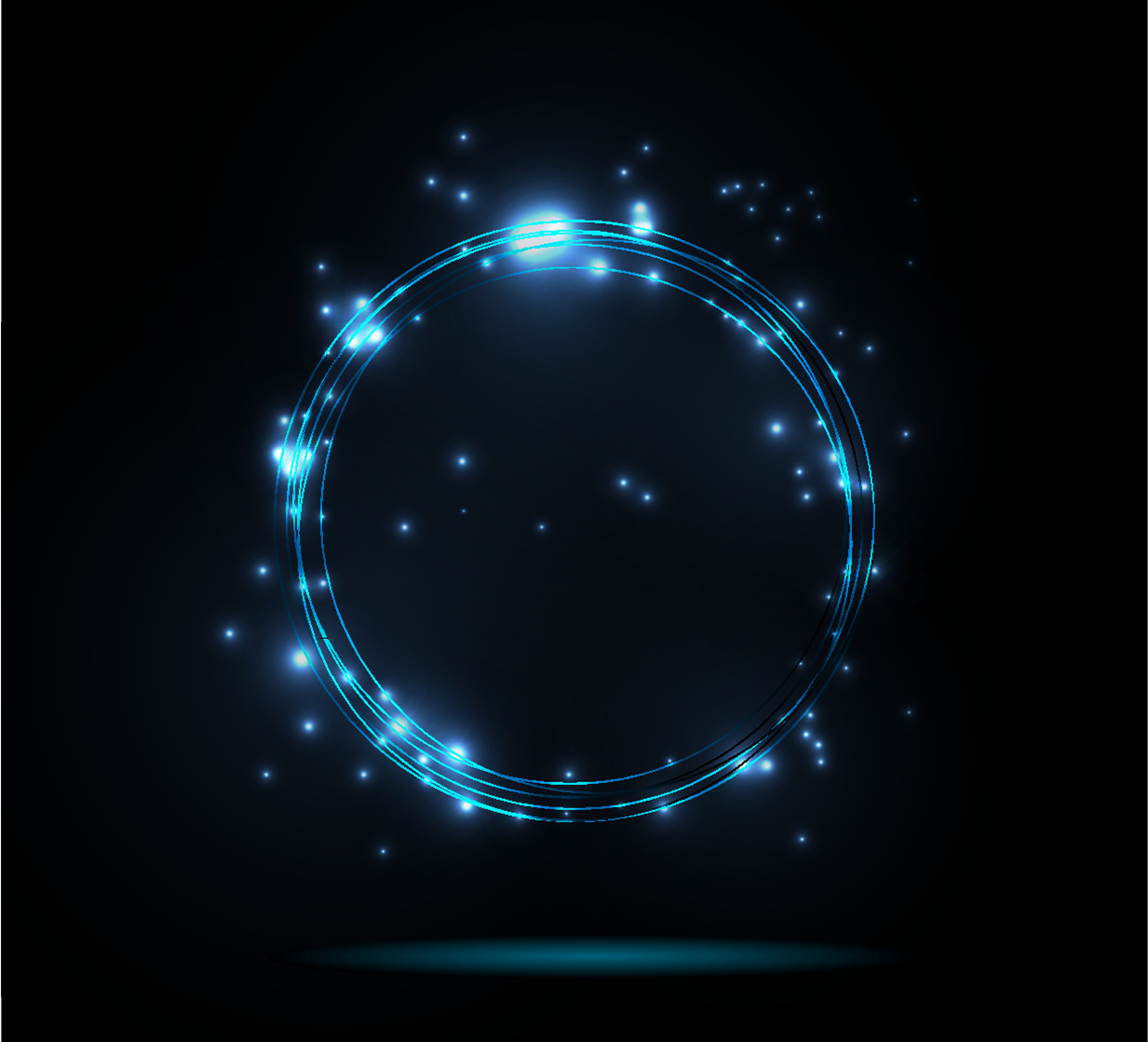 LOGO
互联网云计算PPT模板
图表丰富，功能强大的互联网行业ppt汇报演示模板
Chinese  companies  will no longer remain in the hard stage and they are also promoting a culture Chinese  companies  will no longer remain in the hard stage and they are also promoting a culture
汇报人：PPT汇    时间：XX年XX月
目录
contents
01
02
03
04
在此添加标题
在此添加标题
在此添加标题
在此添加标题
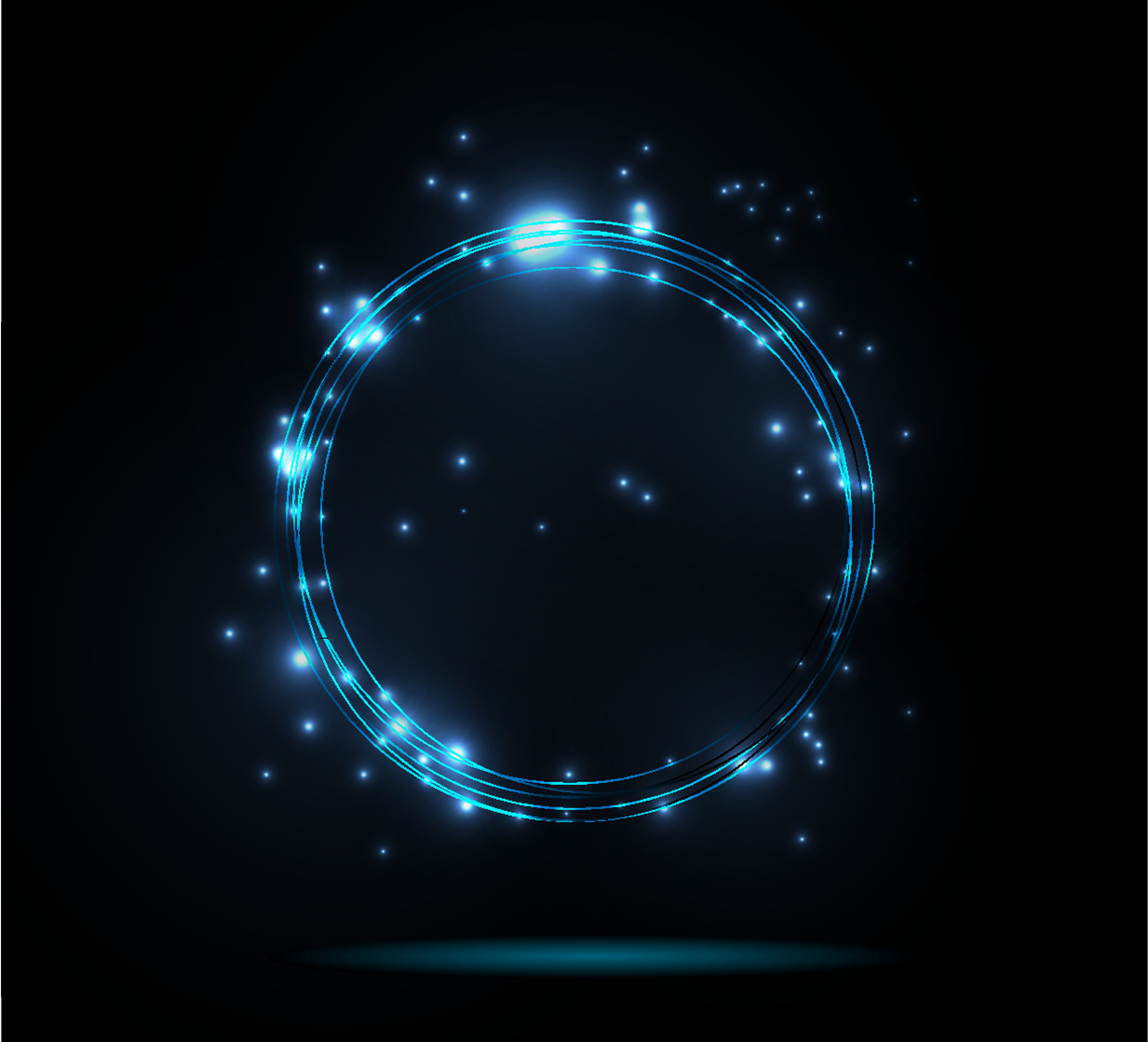 1
过渡页
输入您的标题文字
移动互联时代，移动终端填充人们的碎片时间，拥有6亿用户的微信作为移动互联网第一入口，是任何商家也无法忽视的平台。
点击添加相关标题
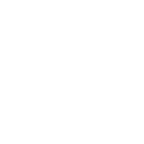 这里输入标题一
这里输入简单的文字概述这里输入简单文字概述简单的文字概述这里输入简单的文字概述这里输入简单这里输入简单的文字概述这里输入简单文字概述简单的文字概述这里
这里输入标题二
这里输入简单的文字概述这里输入简单文字概述简单的文字概述这里输入简单的文字概述这里输入简单这里输入简单的文字概述这里输入简单文字概述简单的文字概述这里
点击添加相关标题
这里输入简单的文字概述这里输入简单文字概述简单的文字概述。
这里输入简单的文字概述这里输入简单文字概述简单的文字概述
80%
这里填写小标题
这里输入简单的文字
概述这里输入简单文
字概述简单的文字概
35%
这里输入简单的文字概述这里输入简单文字概述简单的文字概述。
这里输入简单的文字概述这里输入简单文字概述简单的文字概述
填写小标题
这里输入简单的文字
概述这里输入简单文
点击添加相关标题
这里输入简单的文字概述这里输入简单文字概述简单的文字概述这里输入
这里输入简单的文字概述这里输入简单文字概述简单的文字概述这里输入
2018
2019
这里输入简单的文字概述这里输入简单文字概述简单的文字概述这里输入
这里输入简单的文字概述这里输入简单文字概述简单的文字概述这里输入
2018
2020
点击添加相关标题
此处添加标题内容
点击此处添加内容
点击此处添加内容
此处添加标题内容
点击此处添加内容
点击此处添加内容
此处添加标题内容
点击此处添加内容
点击此处添加内容
此处添加标题内容
点击此处添加内容
点击此处添加内容
点击添加相关标题
70%
这里输入简单的文字概述这里输入简单文字概述简单的文字概述这里输入简单的文字概述这里输入简单
55%
这里输入简单的文字概述这里输入简单文字概述简单的文字概述这里输入简单的文字概述这里输入简单
40%
这里输入简单的文字概述这里输入简单文字概述简单的文字概述这里输入简单的文字概述这里输入简单
自我总结
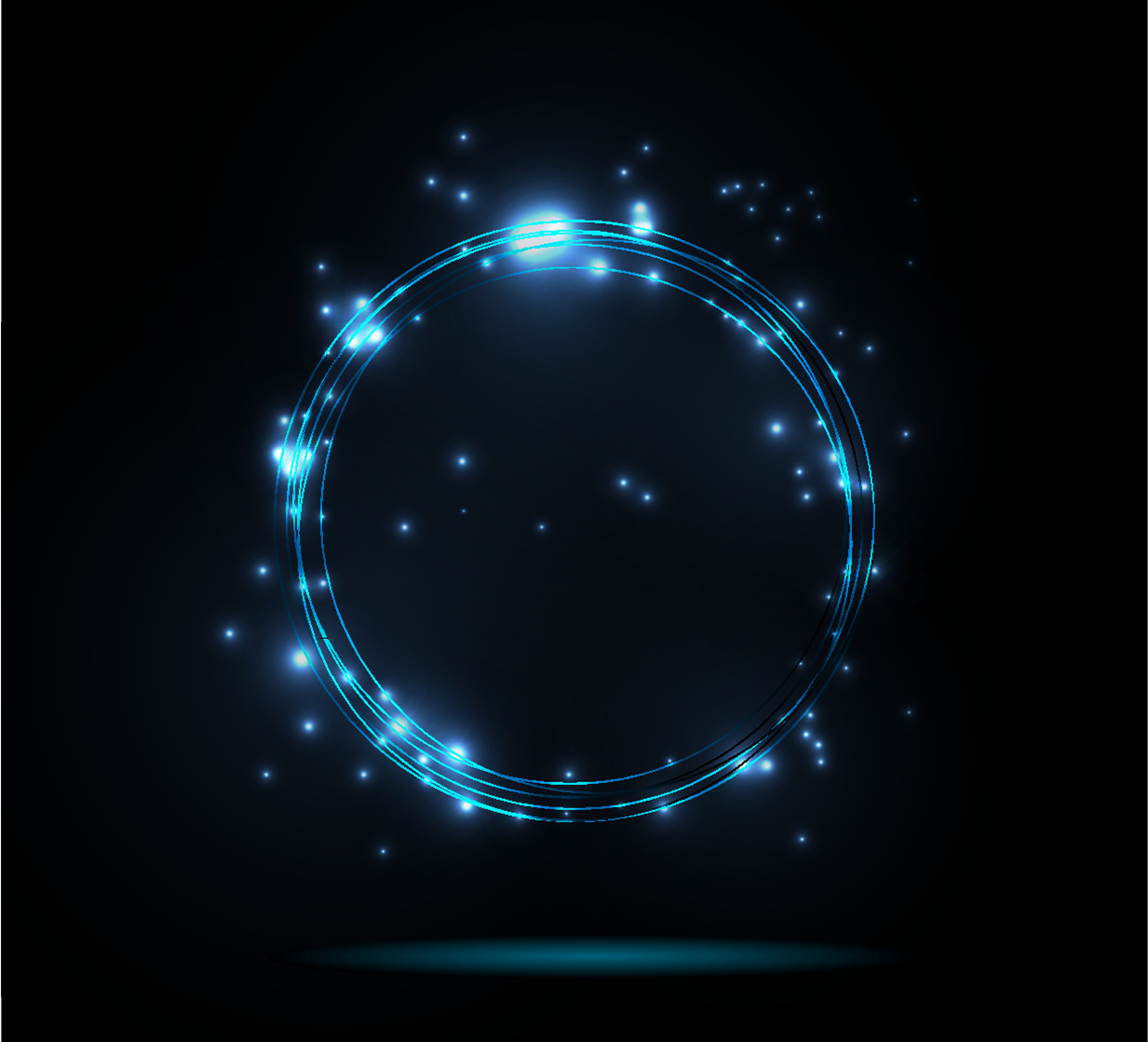 2
过渡页
输入您的标题文字
移动互联时代，移动终端填充人们的碎片时间，拥有6亿用户的微信作为移动互联网第一入口，是任何商家也无法忽视的平台。
点击添加相关标题
单击此处输入标题
标题
单击此处输入文字单击此处输入文字单击此处输入文字单击此处输入文字单击此处输文字单击此处输文字单击此处输文字单击此处输入文字单击此处输入文字单击此处输入文字单击此处输文字单击此处输入文字单击此处输入文字单击此处输文字单击此处输入文字单击此处输入文字
单击此处输入标题
单击此处输入标题
单击此处输入文字单击此处输入文字单击此处输入文字单击此处输入文字单击此处输文字
单击此处输入文字单击此处输入文字单击此处输入文字单击此处输入文字单击此处输文字
点击添加相关标题
STRNGTH
这里输入简单的文字概述这里输入简单文字概述简单的文字概述这里输入简单的文字概述这里输入
S
W
WE熊猫NESS
这里输入简单的文字概述这里输入简单文字概述简单的文字概述这里输入简单的文字概述这里输入
OPPORTUNITY
O
T
这里输入简单的文字概述这里输入简单文字概述简单的文字概述这里输入简单的文字概述这里输入
TREAT
这里输入简单的文字概述这里输入简单文字概述简单的文字概述这里输入简单的文字概述这里输入
点击添加相关标题
01
输入相关标题
这里输入简单的文字概述这里输入简单文字概述简单的文字概述这里输入简单的文字概述这里输入
02
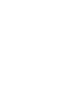 输入相关标题
这里输入简单的文字概述这里输入简单文字概述简单的文字概述这里输入简单的文字概述这里输入
03
输入相关标题
这里输入简单的文字概述这里输入简单文字概述简单的文字概述这里输入简单的文字概述这里输入
点击添加相关标题
这里输入简单的文字概述这里输入简单文字概述这里输入
这里输入简单的文字概述这里输入简单文字概述这里输入
这里输入简单的文字概述这里输入简单文字概述这里输入
这里输入简单的文字概述这里输入简单文字概述这里输入
点击添加相关标题
重点
工作一
这里输入简单的文字概述这里输入简单文字概述这里输入简单的文字概述这里入简
单的文字概述这里输入述
重点
工作三
重点
工作二
这里输入简单的文字概述这里输入简单文字概述这里输入简单的文字概述这里入简
单的文字概述这里输入述
这里输入简单的文字概述这里输入简单文字概述这里输入简单的文字概述这里入简
单的文字概述这里输入述
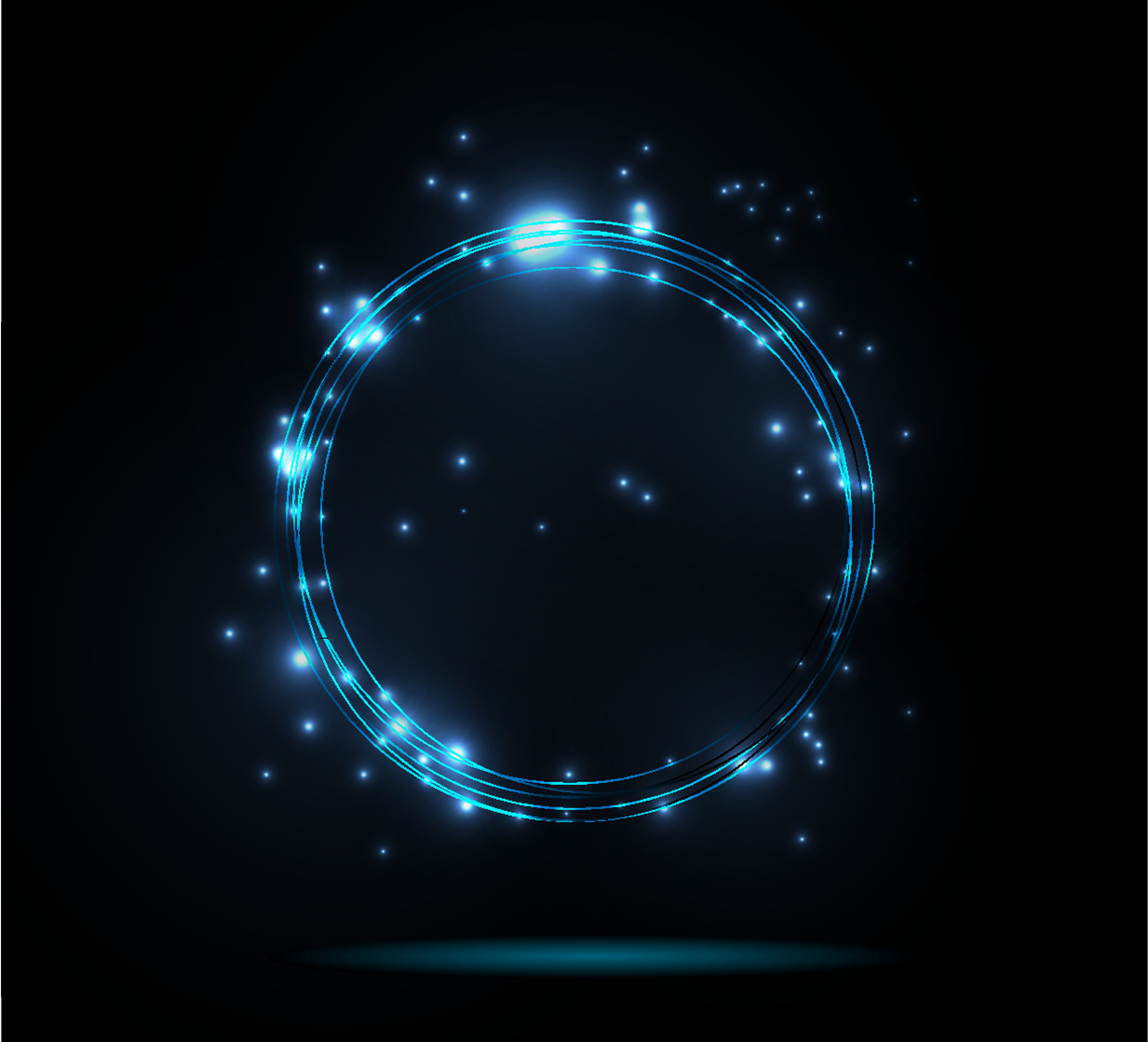 3
过渡页
输入您的标题文字
移动互联时代，移动终端填充人们的碎片时间，拥有6亿用户的微信作为移动互联网第一入口，是任何商家也无法忽视的平台。
点击添加相关标题
2018年工作情况
2019年工作情况
这里输入简单的文字概述这里输入简单文字概
述这里输入简单的文字概述这里入简单的文字
概述这里输入述简单的文字概述这里输入简单
的文字概述这里输入简单的文字概述这里输入
简单的文字概述这里输入
这里输入简单的文字概述这里输入简单字概述这里输入简单简单的文字概述这里输入简单的文字概述简单的文字概述这里输入简单的文字概述这里输入简单的文字概述这里输入简单的文字概述这里输入简单的文字概述这里输入
VS
计划完成：56％
计划完成：56％
实际完成数目：820万
实际完成数目：820万
回款数：640万
回款数：640万
点击添加相关标题
标题
标题
标题
添加文本说明内容
添加文本说明内容
添加文本说明内容
添加文本说明内容
添加文本说明内容
添加文本说明内容
添加文本说明内容
添加文本说明内容
添加文本说明内容
标题
标题
标题
添加文本说明内容
添加文本说明内容
添加文本说明内容
添加文本说明内容
添加文本说明内容
添加文本说明内容
添加文本说明内容
添加文本说明内容
添加文本说明内容
点击添加相关标题
01
02
03
这里输入简单的文字概述里输入简单文字概述这里
输入简单的文字概述输入简单的文字概述输入简单的文字概述
这里输入简单的文字概述里输入简单文字概述这里
输入简单的文字概述输入简单的文字概述输入简单的文字概述
这里输入简单的文字概述里输入简单文字概述这里
输入简单的文字概述输入简单的文字概述输入简单的文字概述
点击添加相关标题
输入相关标题
输入相关标题
这里输入简单的文字概述这里输入简单文字概述简单的文字概述这里输入简单的文字概述这里输入简单文字概述这里输入
这里输入简单的文字概述这里输入简单文字概述简单的文字概述这里输入简单的文字概述这里输入简单文字概述这里输入
输入相关标题
输入相关标题
这里输入简单的文字概述这里输入简单文字概述简单的文字概述这里输入简单的文字概述这里输入简单文字概述这里输入
这里输入简单的文字概述这里输入简单文字概述简单的文字概述这里输入简单的文字概述这里输入简单文字概述这里输入
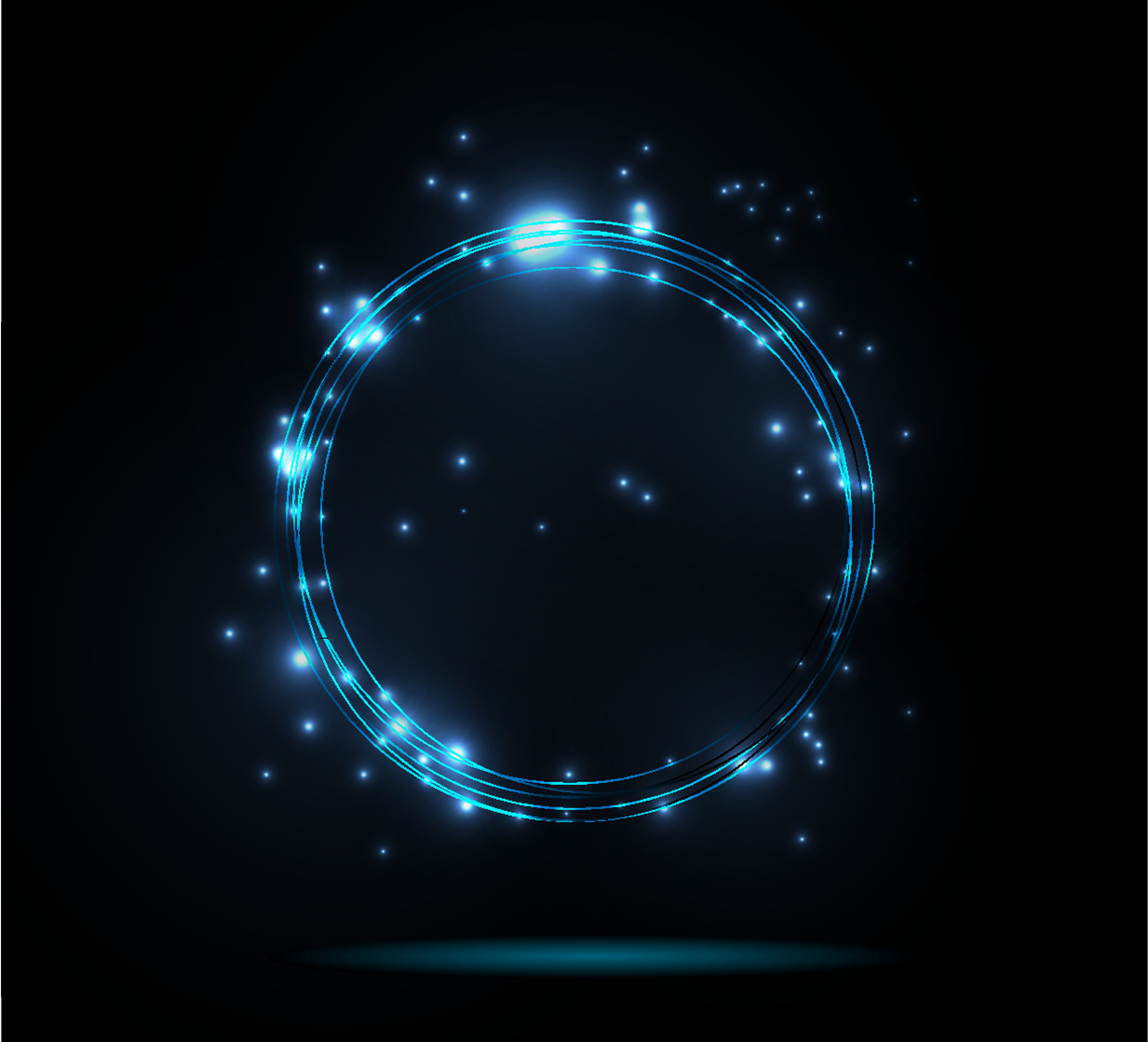 4
过渡页
输入您的标题文字
移动互联时代，移动终端填充人们的碎片时间，拥有6亿用户的微信作为移动互联网第一入口，是任何商家也无法忽视的平台。
点击添加相关标题
这里填写小标题
这里填写小标题
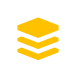 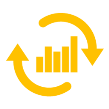 这里输入简单的文字概述这里输入简单文字概述简单的文字概述。
这里输入简单的文字概述这里输入简单文字概述简单的文字概述。
这里填写小标题
这里填写小标题
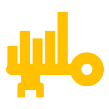 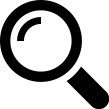 这里输入简单的文字概述这里输入简单文字概述简单的文字概述。
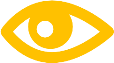 这里输入简单的文字概述这里输入简单文字概述简单的文字概述。
这里填写小标题
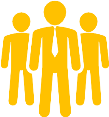 这里填写小标题
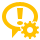 这里输入简单的文字概述这里输入简单文字概述简单的文字概述。
这里输入简单的文字概述这里输入简单文字概述简单的文字概述。
点击添加相关标题
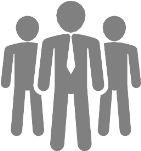 这里填写小标题
这里输入简单的文字概述这里输入简单文字概述简单的文字概述。这里输入简单的文字概述这里输入简单文字概述简单的文字概述。
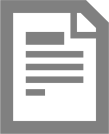 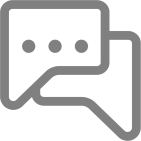 关键词
这里填写小标题
这里输入简单的文字概述这里输入简单文字概述简单的文字概述。这里输入简单的文字概述这里输入简单文字概述简单的文字概述。
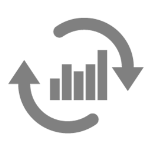 点击添加相关标题
点击录
入内容
点击录
入内容
点击录
入内容
点击此处输入文字
点击此处输入文字
点击此处输入文字
点击此处输入文字
点击此处输入文字
点击此处输入文字
点击添加相关标题
这里输入简单的文字概述这里输入简单文字概述这里输入简单的文字概述这里入简单的文字概述这里输入述简单的文字概述这里输入简单文字概述这里输入简单
标题一
标题一
标题一
这里输入简单的文字概述里输入简单文字概述这里简单
这里输入简单的文字概述里输入简单文字概述这里简单
这里输入简单的文字概述里输入简单文字概述这里简单
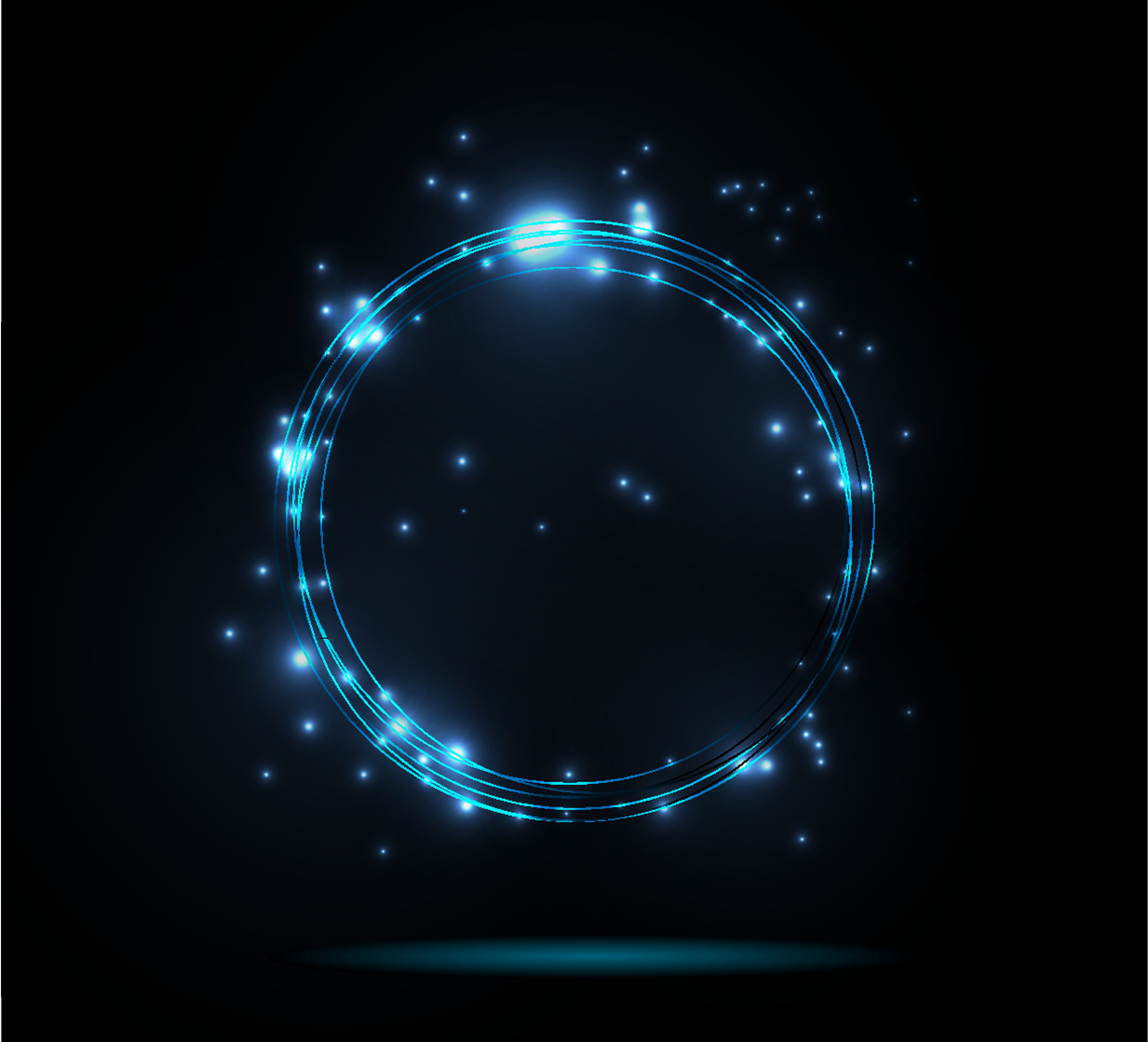 谢谢观看
图表丰富，功能强大的互联网行业ppt汇报演示模板
Chinese  companies  will no longer remain in the hard stage and they are also promoting a culture Chinese  companies  will no longer remain in the hard stage and they are also promoting a culture
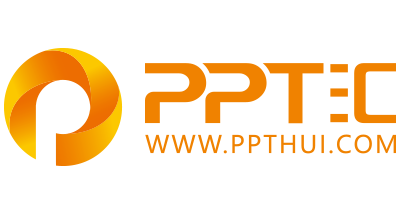 上万精品PPT模板全部免费下载
PPT汇    www.ppthui.com
PPT模板下载：www.ppthui.com/muban/            行业PPT模板：www.ppthui.com/hangye/
工作PPT模板：www.ppthui.com/gongzuo/         节日PPT模板：www.ppthui.com/jieri/
[Speaker Notes: 模板来自于 https://www.ppthui.com    【PPT汇】]
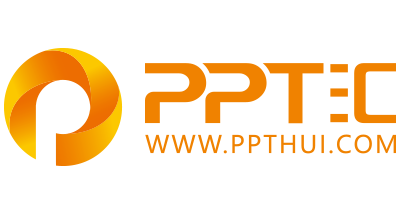 10000+套精品PPT模板全部免费下载
www.ppthui.com
PPT汇

PPT模板下载：www.ppthui.com/muban/            行业PPT模板：www.ppthui.com/hangye/
工作PPT模板：www.ppthui.com/gongzuo/         节日PPT模板：www.ppthui.com/jieri/
党政军事PPT：www.ppthui.com/dangzheng/     教育说课课件：www.ppthui.com/jiaoyu/
PPT模板：简洁模板丨商务模板丨自然风景丨时尚模板丨古典模板丨浪漫爱情丨卡通动漫丨艺术设计丨主题班会丨背景图片

行业PPT：党政军事丨科技模板丨工业机械丨医学医疗丨旅游旅行丨金融理财丨餐饮美食丨教育培训丨教学说课丨营销销售

工作PPT：工作汇报丨毕业答辩丨工作培训丨述职报告丨分析报告丨个人简历丨公司简介丨商业金融丨工作总结丨团队管理

More+
[Speaker Notes: 模板来自于 https://www.ppthui.com    【PPT汇】]